Cluster of ExcellenceAsia and Europe in a Global Context
Heidelberg, 2013
Overview
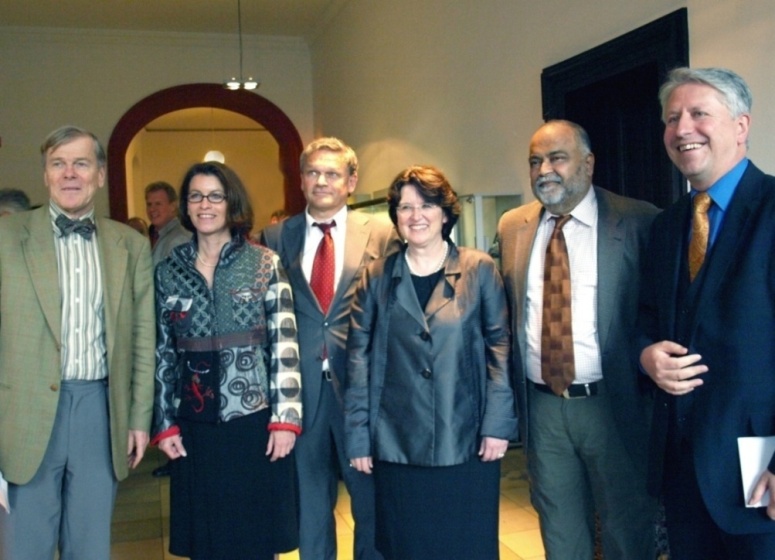 Interdisciplinary network of researchers at Heidelberg University, Germany
Established in October 2007 as part of the Excellence Initiative
About 250 scholars examine the dynamics of cultural exchanges between Asia and Europe
Offical opening in October 2008
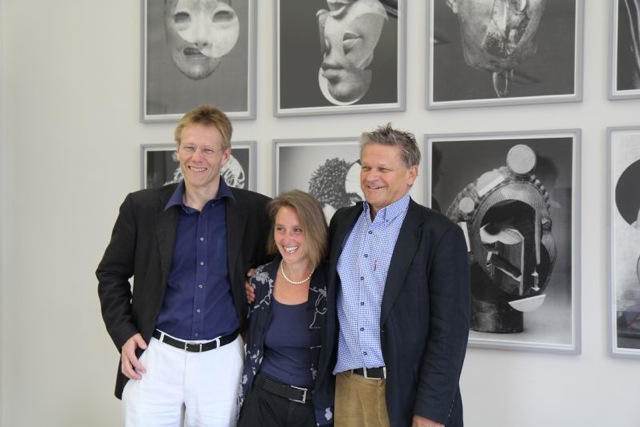 Directorate in April 2013
2
Infrastructure
Karl Jaspers Centre for Advanced Transcultural Studies, Heidelberg
3
Infrastructure
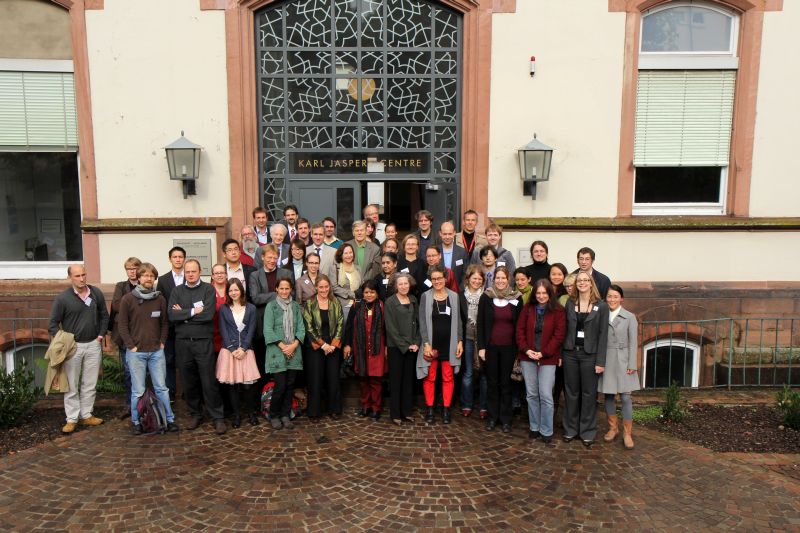 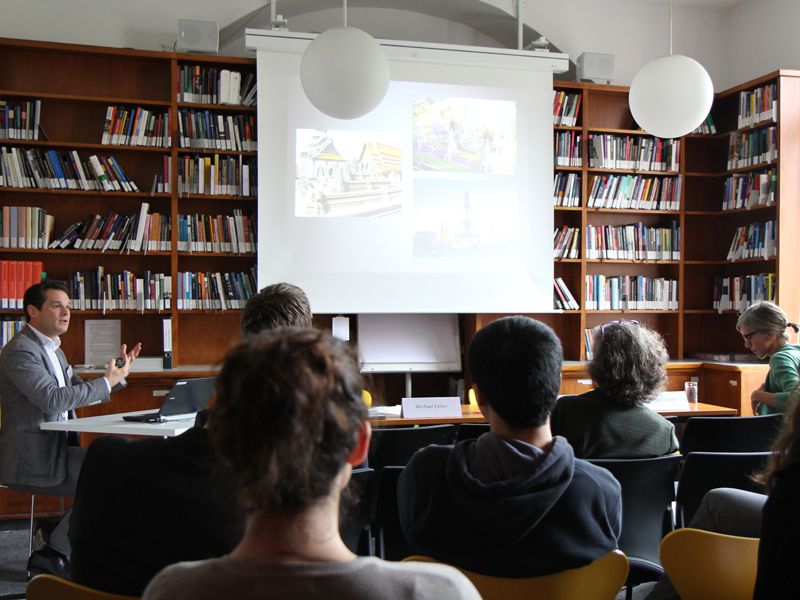 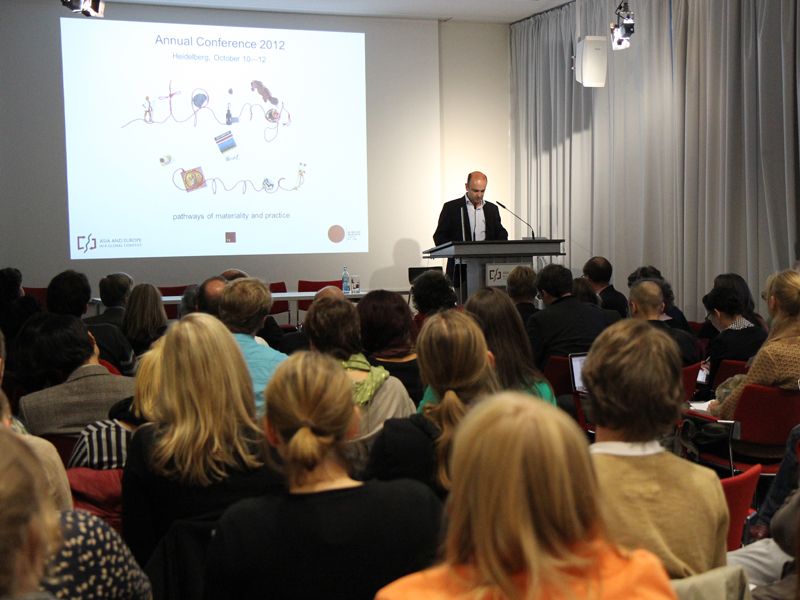 Conferences and workshops at the Karl Jaspers Centre for Advanced Transcultural Studies
4
Organisation
Research Area A
Research Area B
Research Area C
Research Area D
Buddhist Studies
Cultural Economic History
Global Art History
Intellectual History 
Visual and Media Anthropology
Cluster  Professorships
Heidelberg 
Research
Architecture
Digital Resources
Digital Humanities
Graduate Programme 
M.A. Transcultural Studies
Teaching
Governance &
Administration
Historicities &
Heritage
Knowledge
Systems
Public Spheres
5
Research
Five transregional oriented Professorships
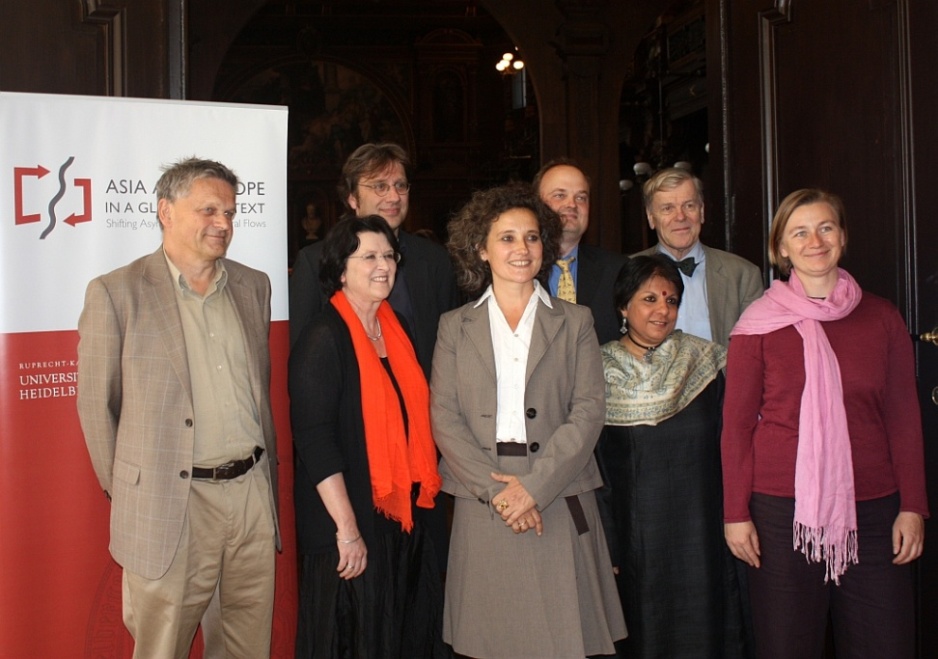 Buddhist Studies
Cultural Economic History
Global Art History
Intellectual History 
Visual and Media Anthropology
Cluster Professors and Directors
6
Publications
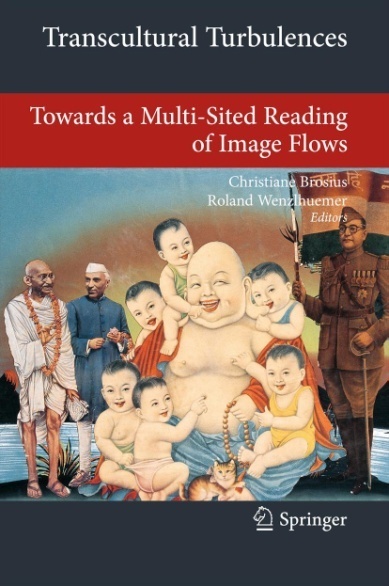 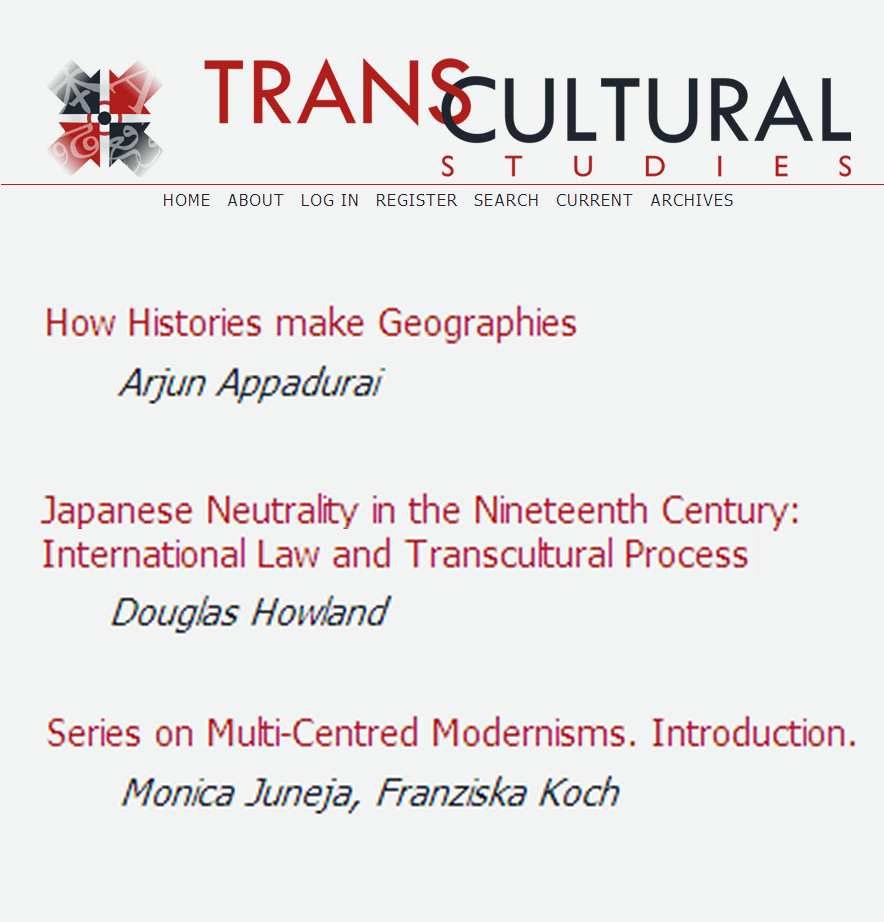 Peer Reviewed E-Journal
Transcultural Studies
Book Series
“Transcultural Research:
Heidelberg Studies on Asia and
Europe in a Global Context”
7
Teaching
Support for Young Scholars

Junior Research Groups (1 postdoc, 2-3 graduates)

Graduate Programme for Transcultural Studies

M.A. Transcultural Studies
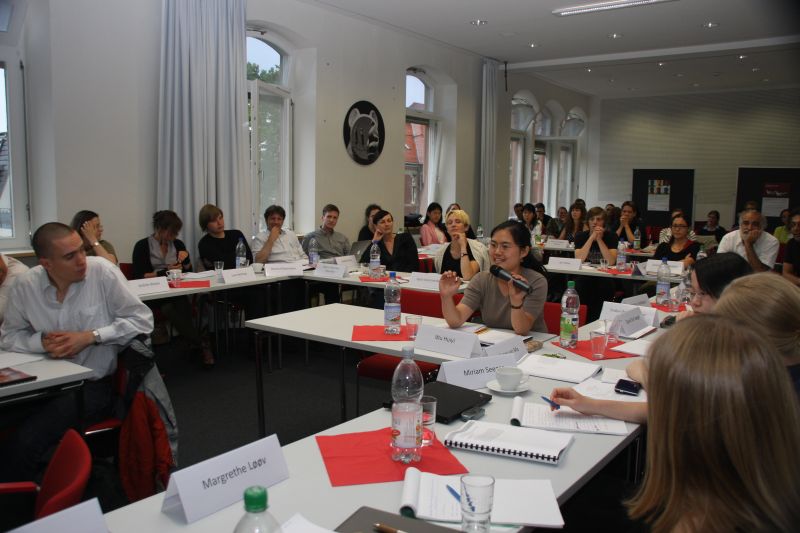 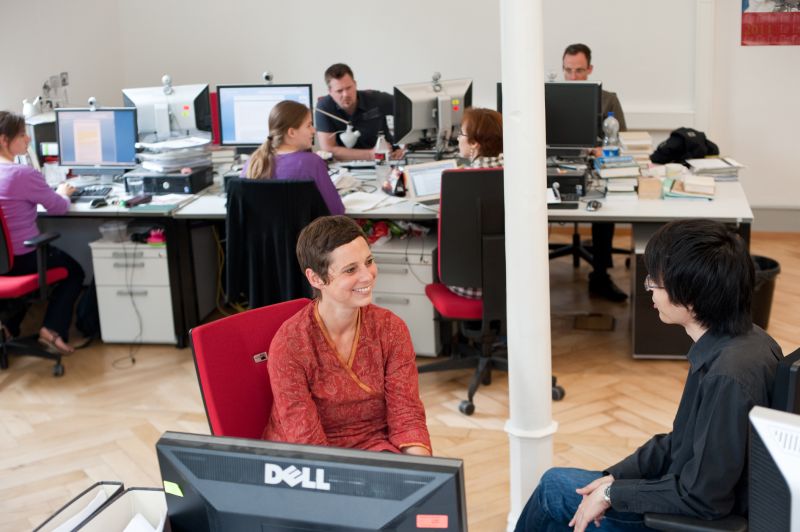 8
Heidelberg Research Architecture
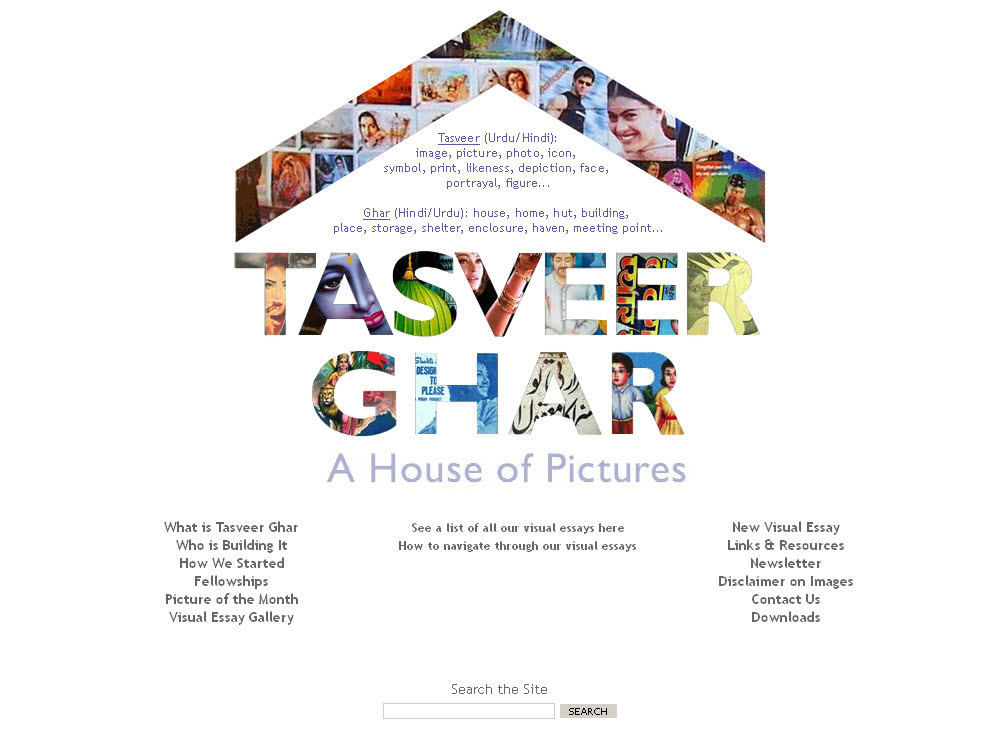 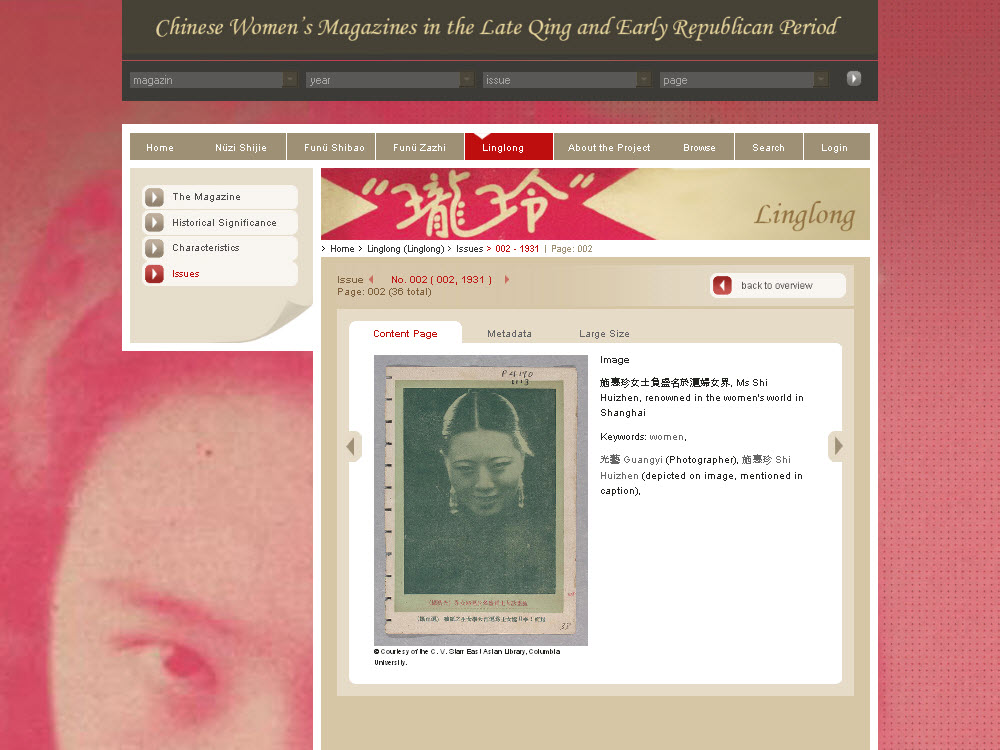 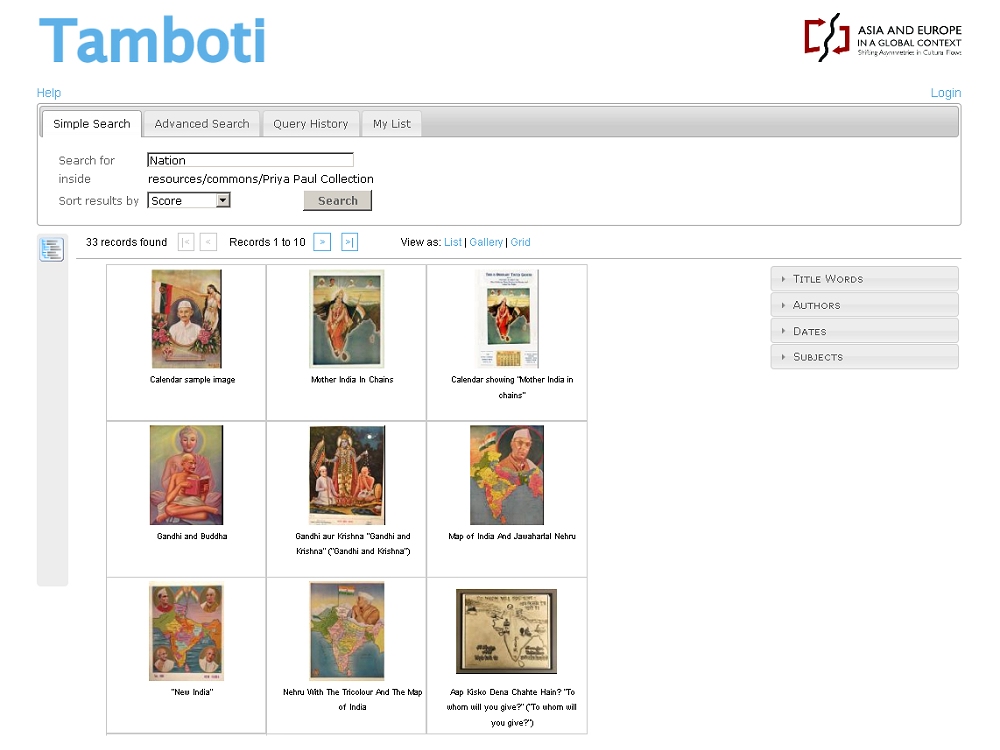 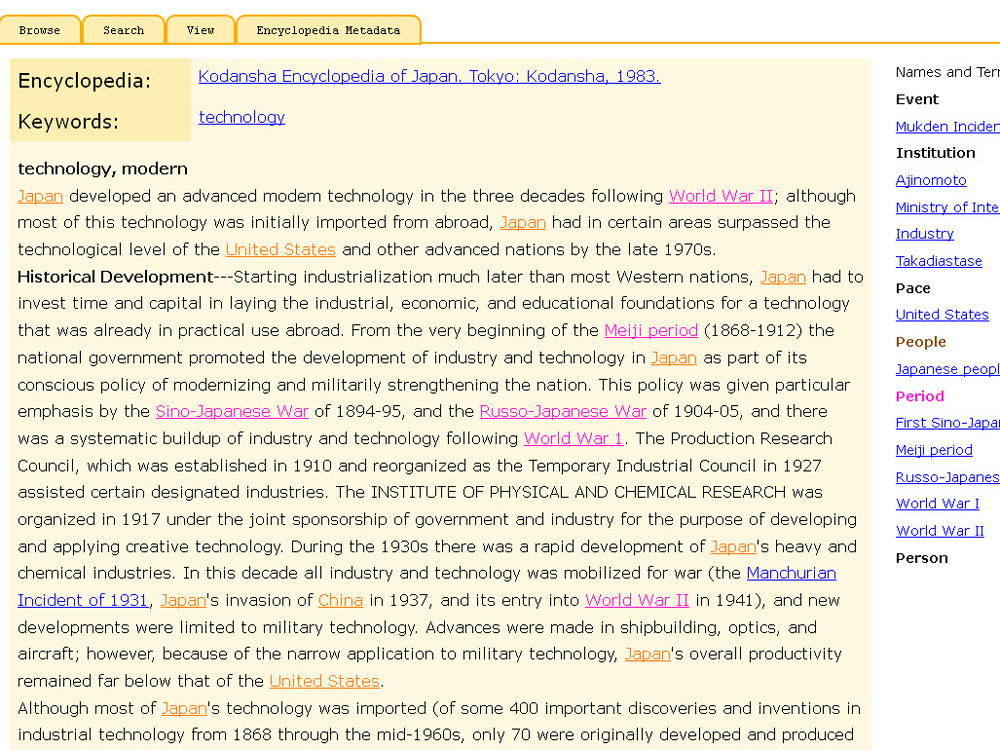 Tamboti
Metadata Framework
Encyclopedia Database
Chinese Women’s Magazines
South Asian Popular Art
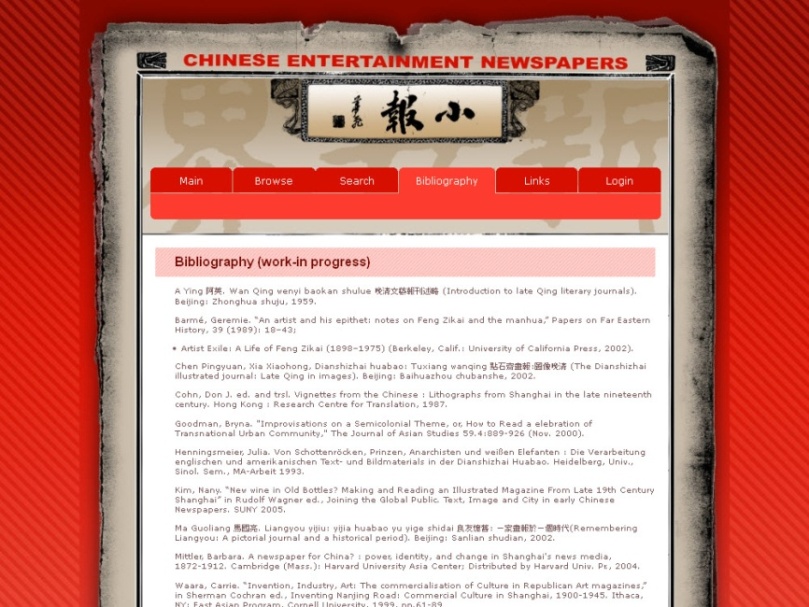 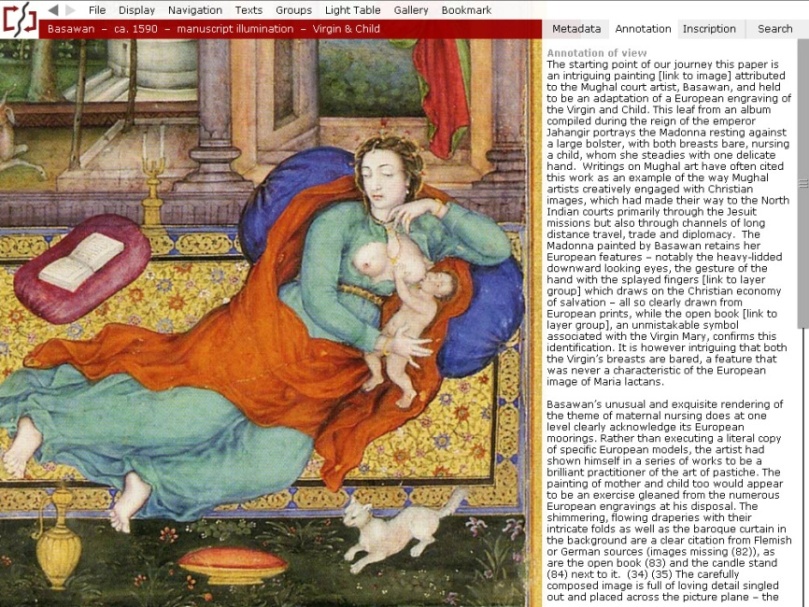 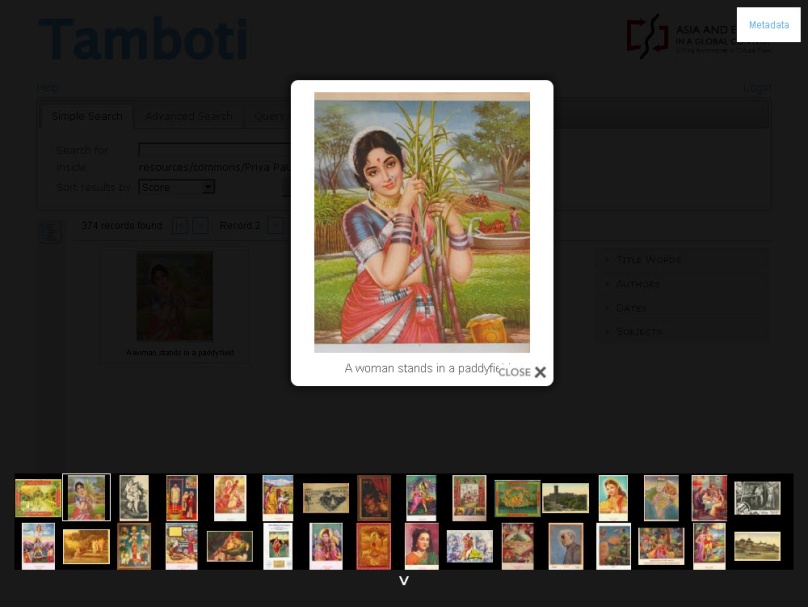 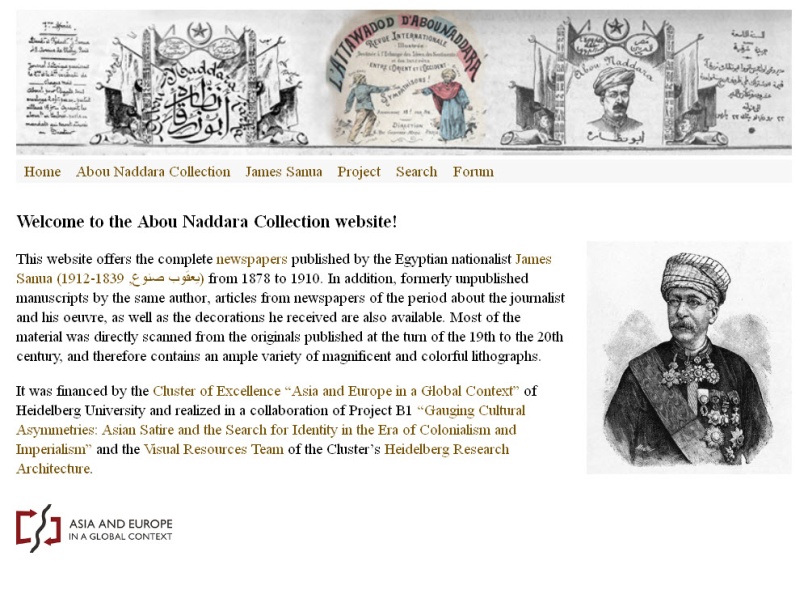 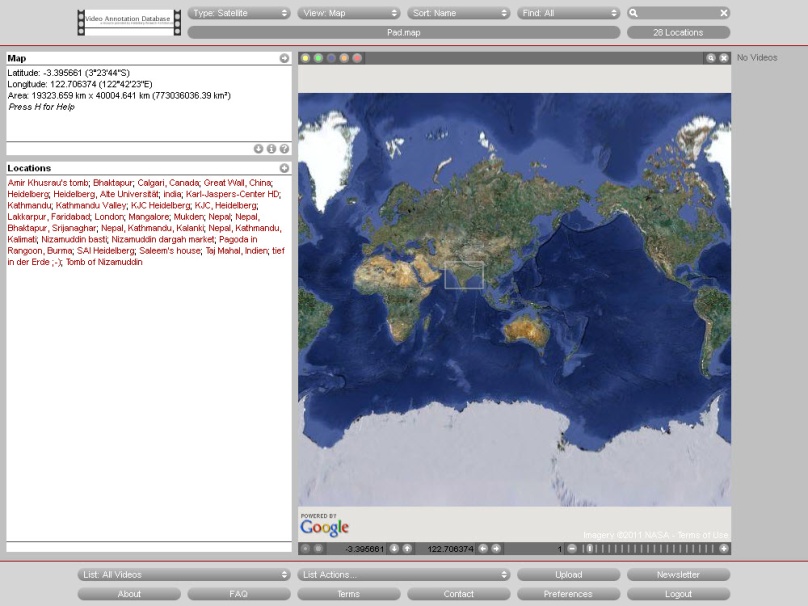 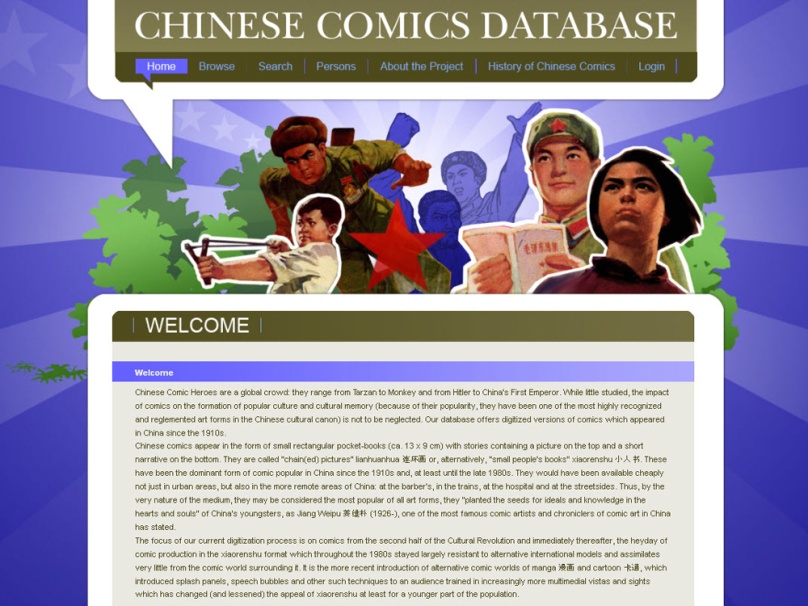 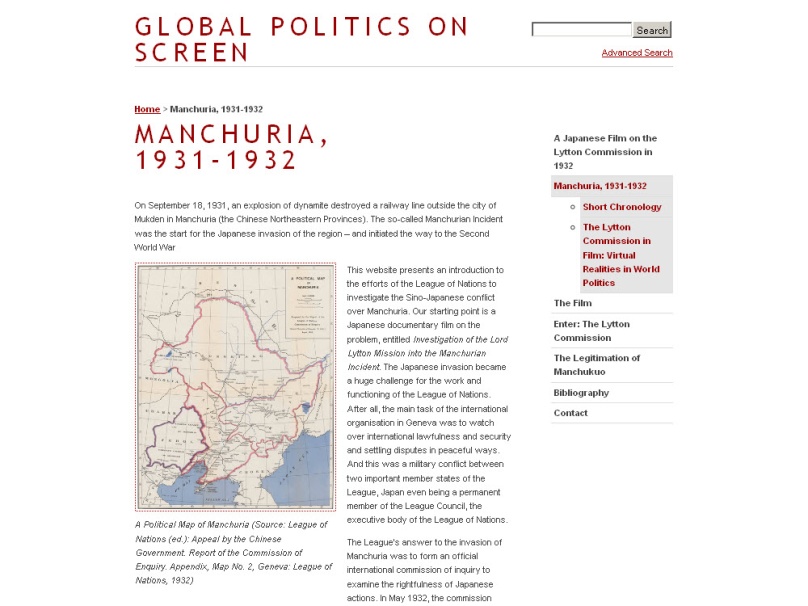 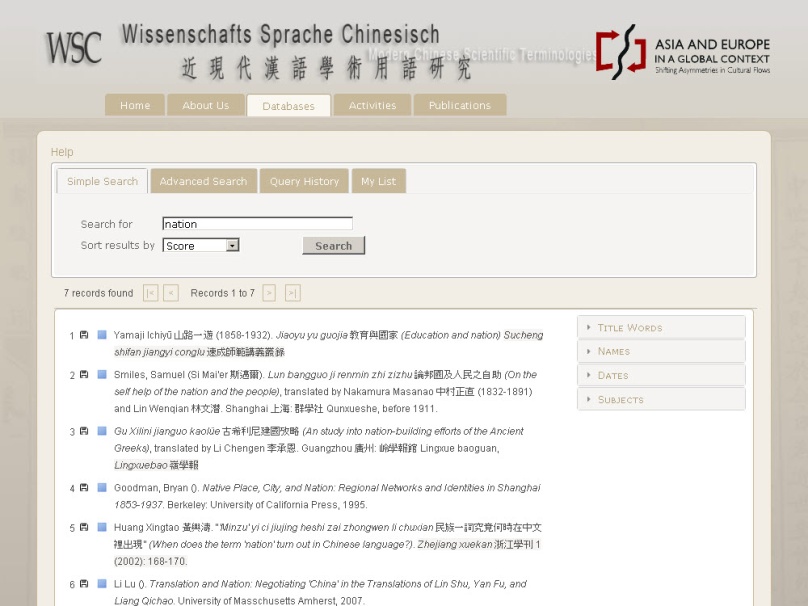 International Partner Network
Branch office at the “Heidelberg Centre South Asia” in New Delhi, India

Cooperations with institutions around the world, e.g. Chicago University, Oslo University, Zurich University, Jawaharlal Nehru University and Kyoto University
10
Thank you